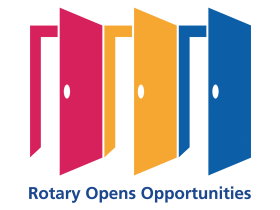 POETS 2020-2021
District Structure as Support to Clubs

Administration/District Service Centre (Peter Hugo)
 
Community/Education  (Geraldine Nicol)

Youth (Barbara Hurwitz)

Public Image/Branding (Shelley Finch)

Future (June Webber)

Foundation (Jerome O ´Ryan)
1
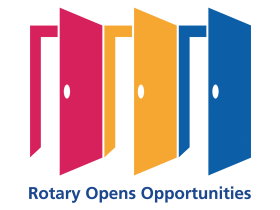 POETS 2020-2021
Finance Committee 
District Treasurer (Brian van der Grijp)

District Trainer (Lynette Stassen)

District Rotaract Representative (Rex Omameh)

The Regional Support 
Angola (NN)
 Namibia (NN)
                           Southern Cape (Di Kershaw)
2
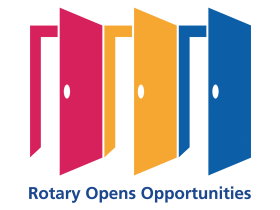 POETS 2020-2021
The Assistant Governors

Abie Martin

Ann Wright

Ariadne Hartman 

Carl Bayhack

Carole Armstrong-Hooper

Jenny Howard

Lizelle de Wet
3
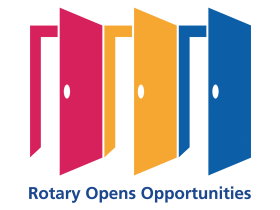 POETS 2020-2021
The Assistant Governors

Manuel de Deus

Ockert Theron

Peter Sharples

Stephen Young

Suné Rupping

Tony Butcher
4